Challenges and Innovations for Sustainable Smart Cities (CISSC 2025)
Institute logo
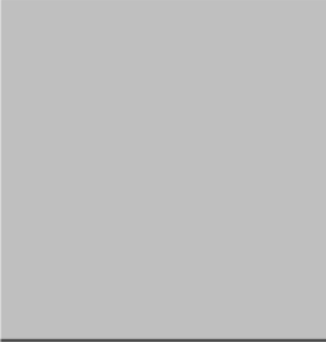 The poster title goes here and here
Your name and the names of the people who have contributed to this presentation go here.
The names and addresses of the associated institutions go here
Introduction
Altering The Column Layout
Importing Tables & Graphs
Importing tables, charts and graphs is easier than importing photos. To import charts and graphs from Excel, Word or other applications, select EDIT>COPY, to copy your chart and then come back to PowerPoint.
From PowerPoint, select EDIT>PASTE and paste the chart on the poster. You can scale your charts and tables proportionally by holding down the Shift key and dragging in or out one of the corners.
This template was designed to produce a 594mm x 841mm (A1 size) poster in portrait orientation. You can modify it as needed for your presentation before printing.
Depending on your content and how you wish to layout your poster, you may want to change the column layout of your poster.
This can be achieved quite simply by selecting one of the three master themes we have included. To select a different layout go to the DESIGN tab (Figure 5). Then you can easily select an alternate column layout from the options available.
Making use of this template will ensure that your poster will look professional, easy to read and save you valuable time in the layout of your presentation.
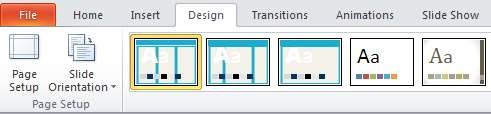 For poster design beginners we have included many useful tips you can find on the poster template itself.
Figure 5
Changing The Template Colour Schemes
If you wish to further customize your poster presentation, this can be done by selecting a preset colour scheme from the colours option under the DESIGN tab. If you would like to change the default colors and use your own color scheme, go to the DESIGN tab (Figure 6).
Then click on the COLORS drop-down menu on the right (Figure 7). There, you can try different colour schemes until you find the one you like.
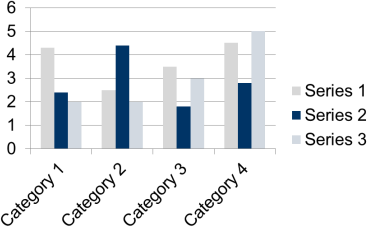 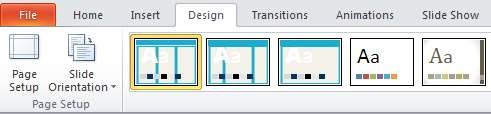 Poster Basics – Poster Layout
Conclusion
Figure 6
To start using this template you first need to delete most of the contents of this page. Keep the poster title and one of the blue section headers.
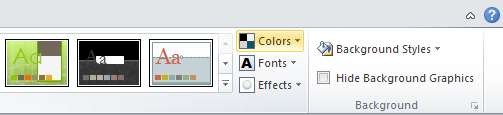 A conclusion might go here.
The cleared template should now look like in Figure 1.
After you decide how many sections you need for your poster (Introduction, Methods, Results, References, etc.), use the “copy” and “paste” commands to create as many copies of the blue section headers as needed.
Figure 7
Importing Photographs
Move the header copies roughly to where you think they need to be on
the poster, so you can get a better idea of the overall poster layout.
This will help you organize your content. See Figure 2.
It is highly recommended to use the largest images you have access to for your poster. Avoid images downloaded from the web and avoid copying and pasting images instead of using the “Insert” command. To insert an image to your poster go to the INSERT tab and then click on PICTURE (Figure 8).
You can now start adding your text.
To add text use the text tool to draw a text box starting from the left edge of a column to the right edge and start typing in your text. You can
also paste the text you may have already copied from another source. See Figure 3.
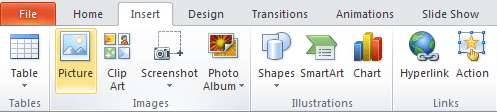 Repeat the process throughout the poster as needed.
(Figure 8)
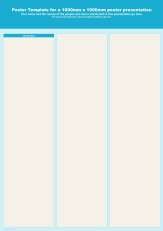 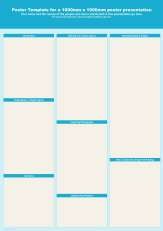 When the only source of a needed photo or graphic is the Web, scaling must be applied with caution. Scaling an image more than three times its original size may introduce pixilation artifacts. Refer to Figure 9 as an example. A simple way to preview the printing quality of an image is to zoom in at 100% or 200%, depending on the final size of the poster. What you’ll see is likely what you’ll get at printing time.
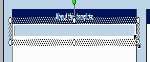 A
B
Acknowledgements
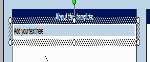 Acknowledgements might go here.
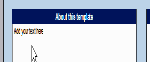 Figure 1
Figure 2
Figure 3
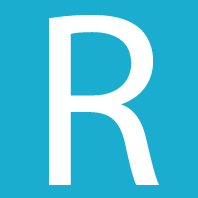 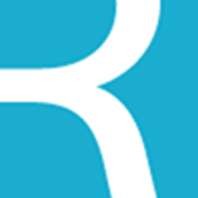 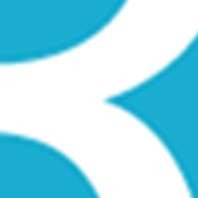 Text Sizes
For this poster template, the Arial font family is used at several recommended text sizes. You can use any typeface you like and at any size but try to stay close to the suggested limits.
You can use any font size ranging from 18 to 24.
Figure 9: Original image at 100%, enlarged 200% and 400%.
Labeling Your Headers
Contact Information
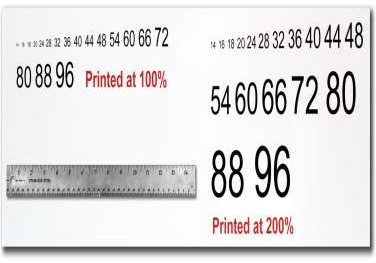 The blue header bars are used to identify and separate the main topics of your presentation. The most commonly used headers in poster presentations are:
Figure 4